Structural Biology Methods
Fall 2022
Lecture #2
1
Electromagnetic wave
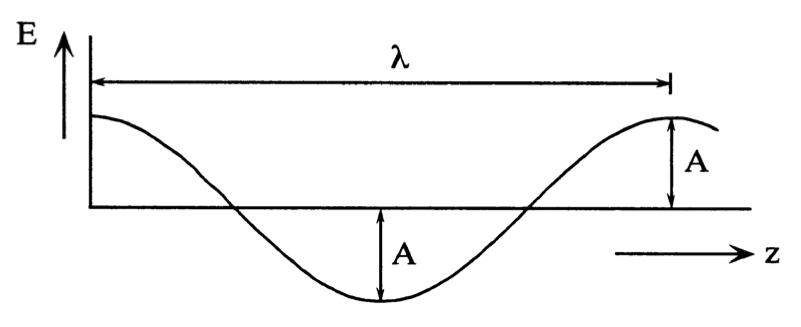 Electric field strength
Distance
E – electric field strength
t – time
z – position
A – amplitude
λ – wavelength
2π – to convert relative distance to angles
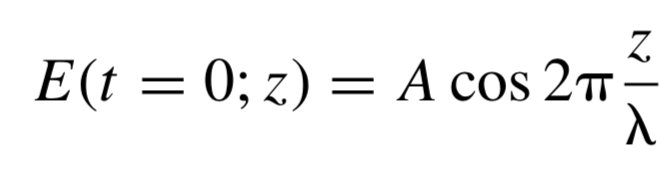 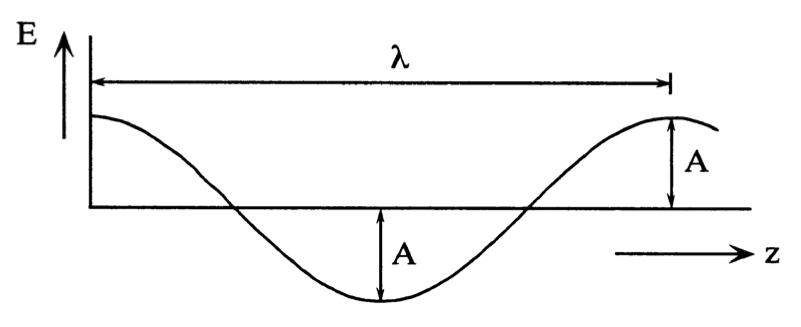 Electric field strength
E (t=0; z) = A cos (2 z/)
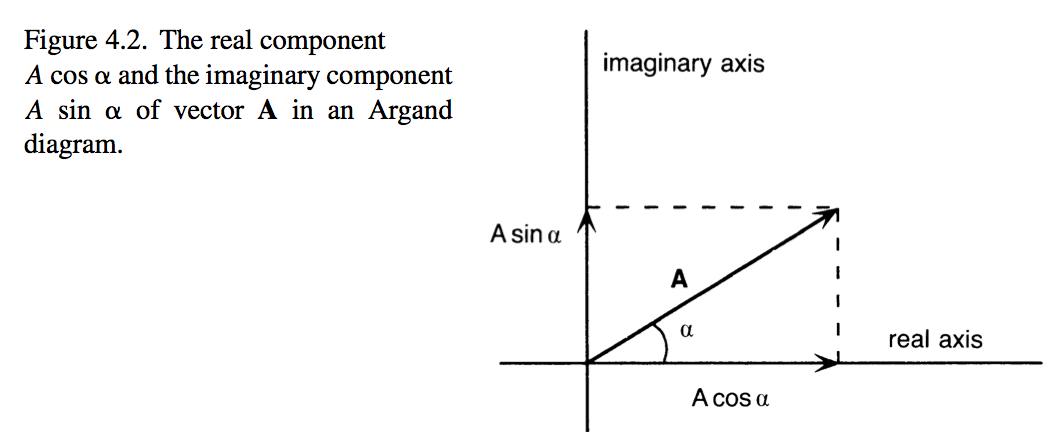 Distance
M (t=0; z) = A sin (2 z/)
E (t=0; z) = A cos (2 z/)
Magnetic field strength
F = A cos(2 z/) + i A sin(2 z/)
F
Electric field strength
Wave as a vector
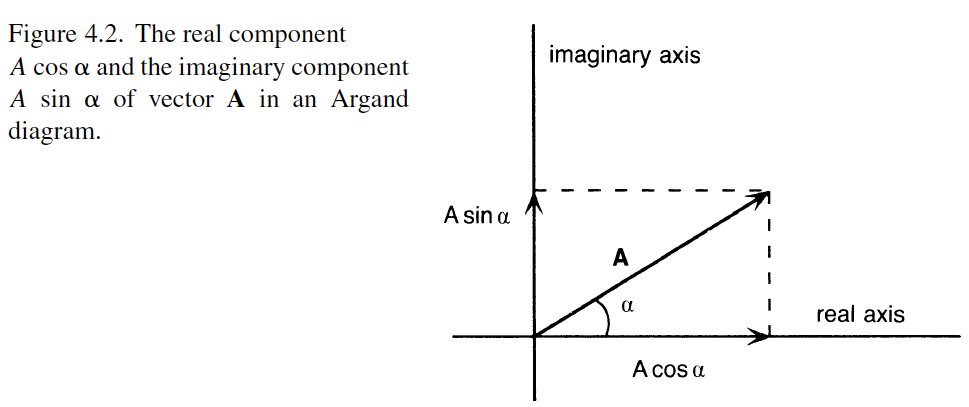 Imaginary axis
A
A
A - wave amplitude
a - wave phase angle
F
a
Real axis
F = A cosa + i A sina
F = A exp(ia)
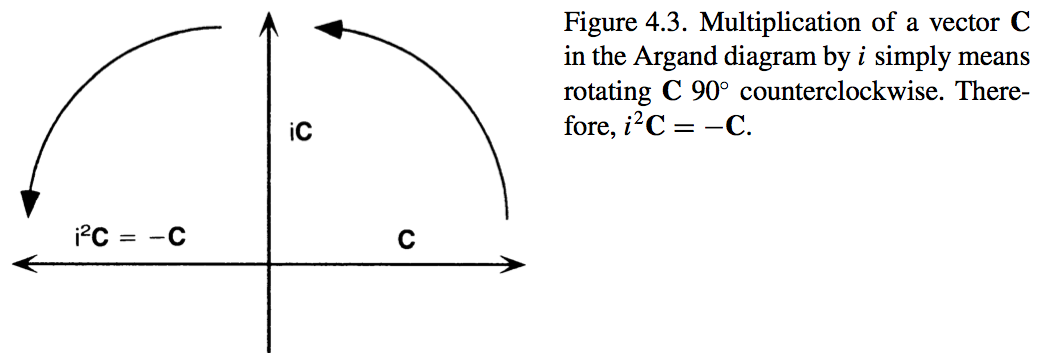 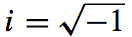 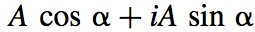 =
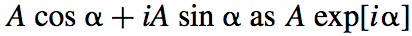 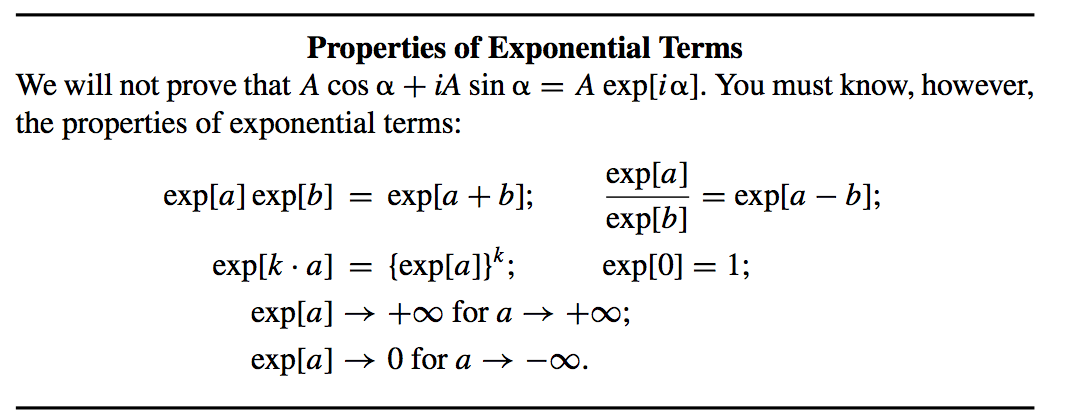 =
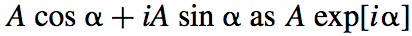 X-rays scatter from electrons in all directions
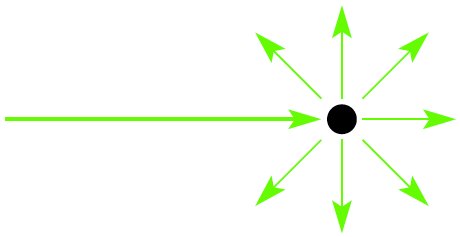 Primary beam
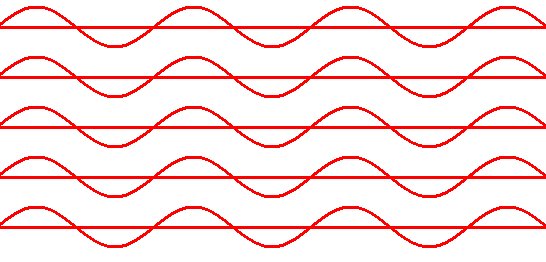 Secondary beams
X-ray scattering from several electrons
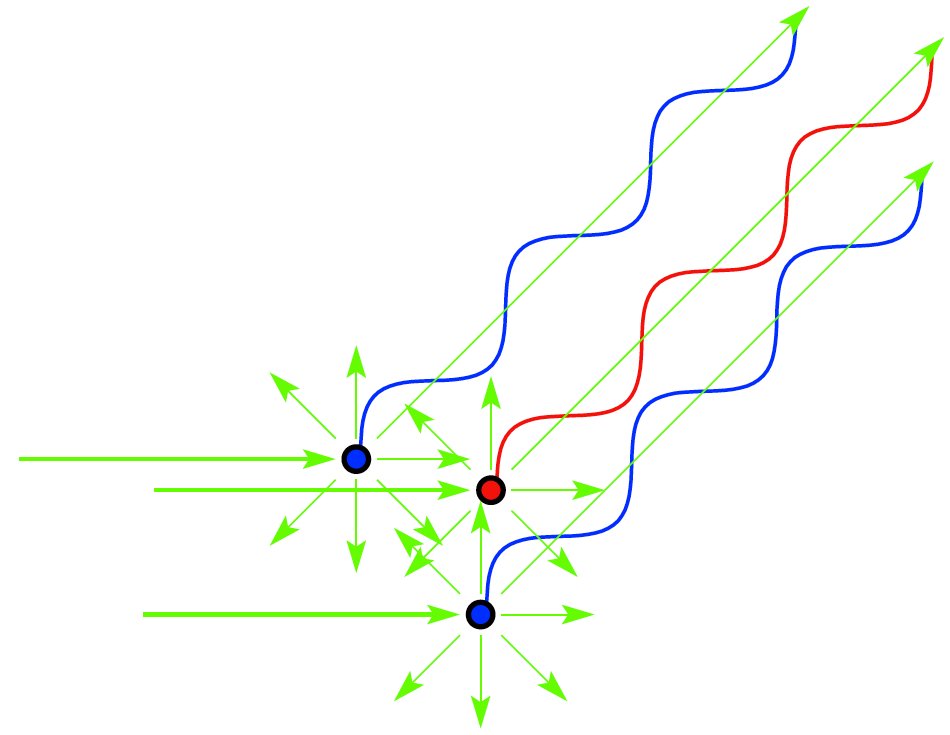 Primary beam
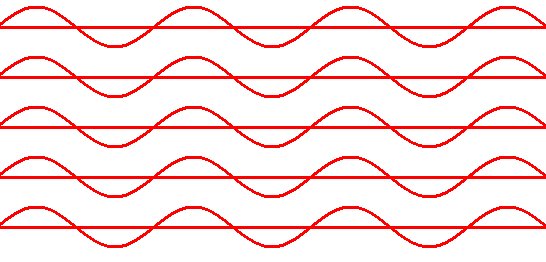 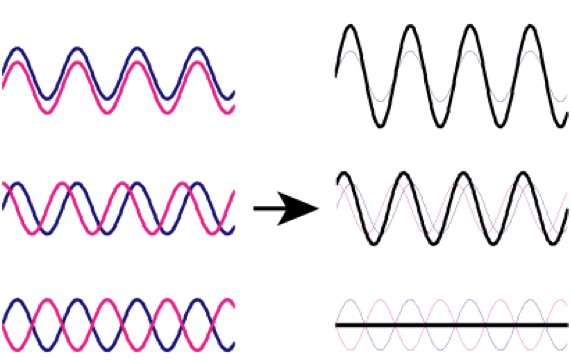 When do electrons scatter “in phase” so that waves add constructively?
[Speaker Notes: Molecule is composed of many electrons
Each electron will scatter secondary radiation uppon exposure to x-rays
The scattered secondary beams will interact and cause interference
The scattering from a molecule is dependent on number of and  distances between electrons 
In other words, scattering from molecule is dependent on its structure
If we would know the amplitudes and phases of scattered molecule, we could calculate the structure of molecule...]
There is no path and PHASE DIFFERENCE when rays reflect from a plane
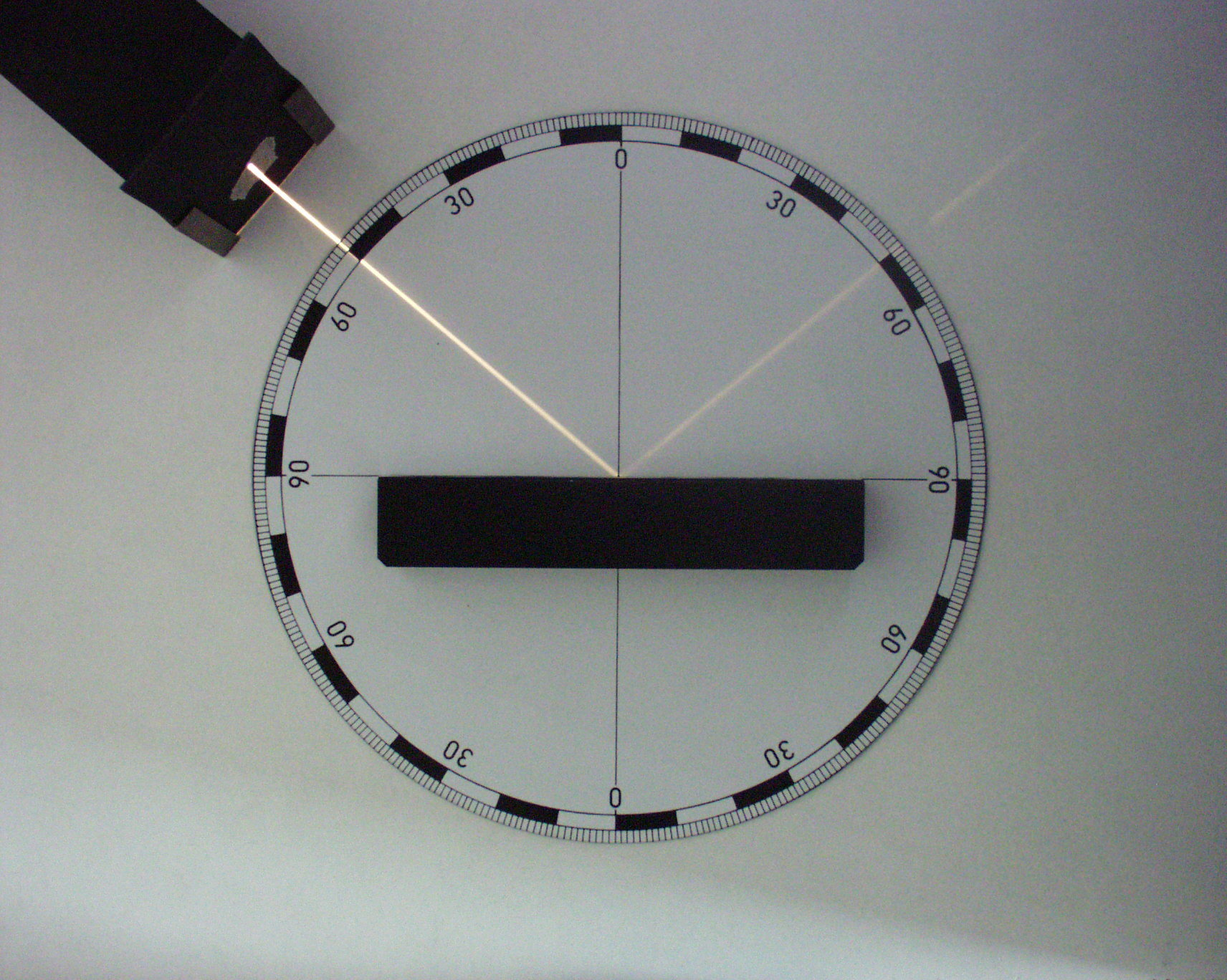 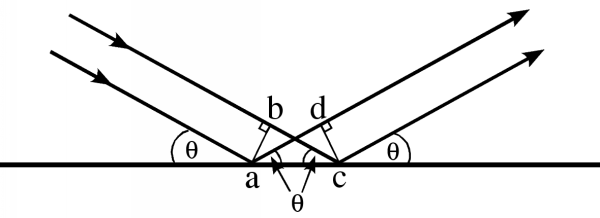 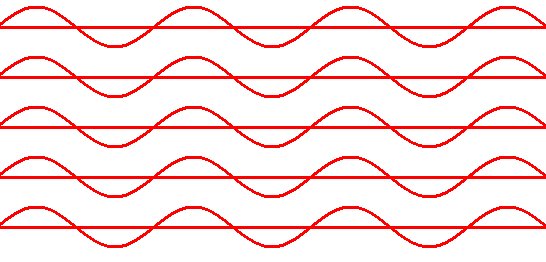 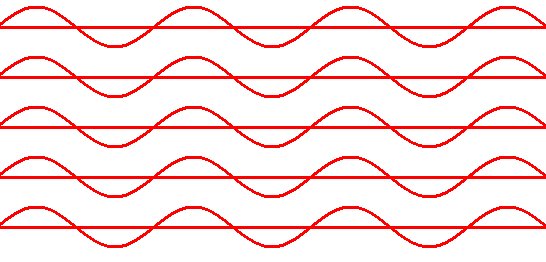 There is NO PHASE DIFFERENCE if the path differences are equal to whole number multiplies of wavelength
Bragg’s law:
nl = 2d sinq
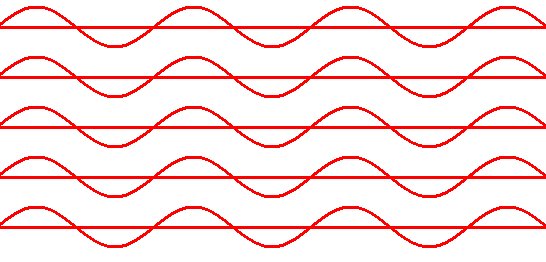 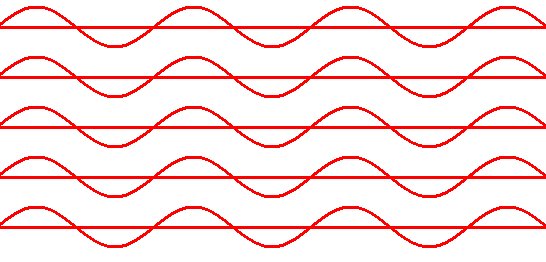 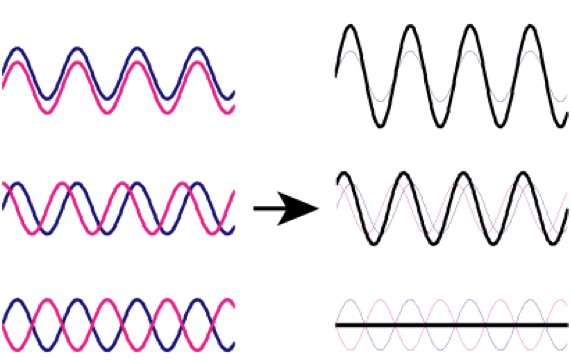 w
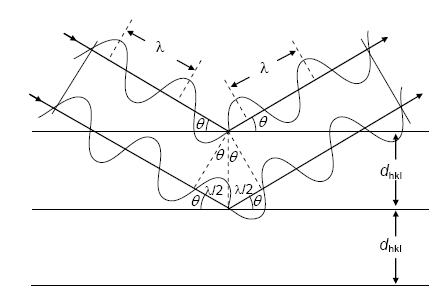 sinq = w/d
2w = nl
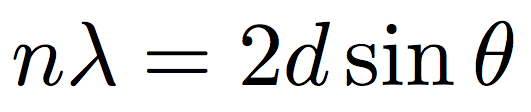 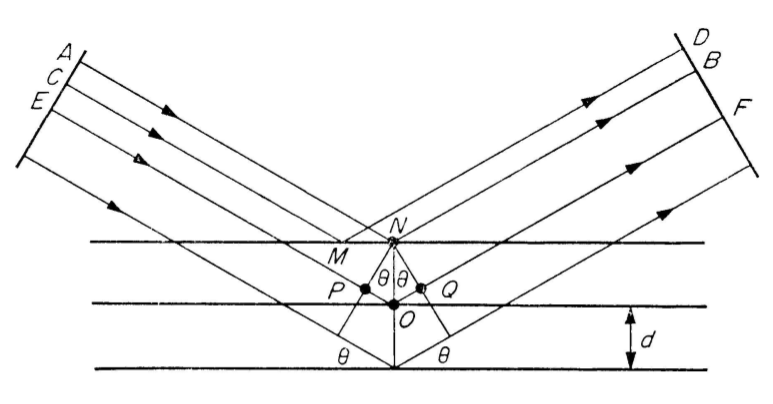 There is NO PHASE DIFFERENCE if the path differences are equal to prime number multiplies of wavelength (l)
Bragg’s law:
nl = 2d sinq
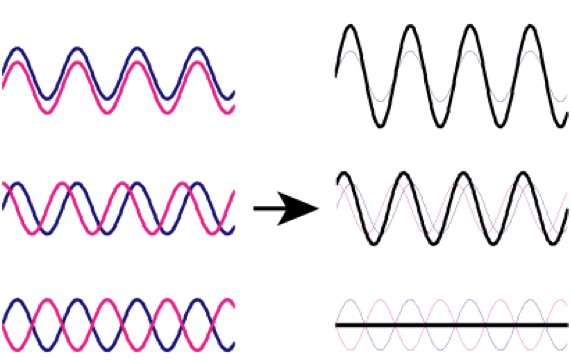 w
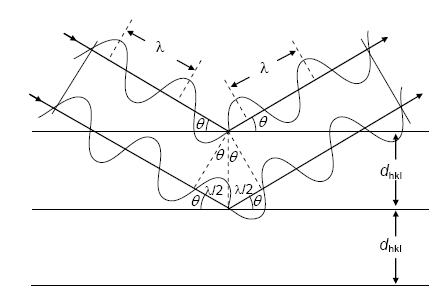 sinq = w/d
2w = nl
X-rays scatter from electrons in all directions
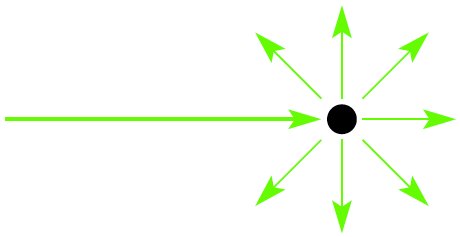 Primary beam
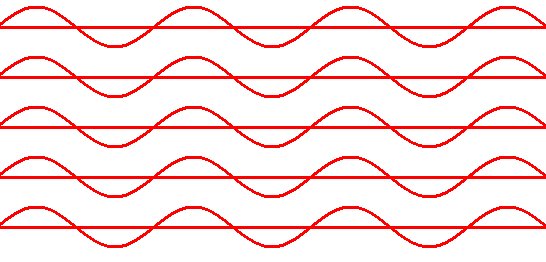 Secondary beams
Dot product
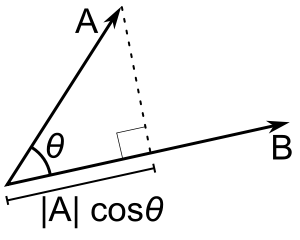 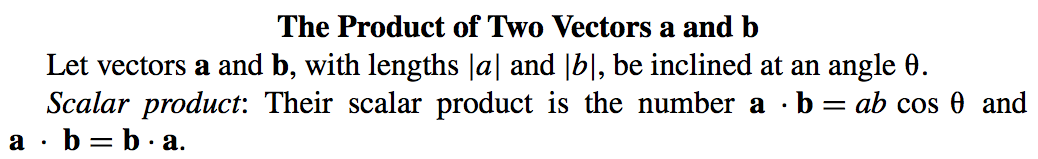 System of two electrons
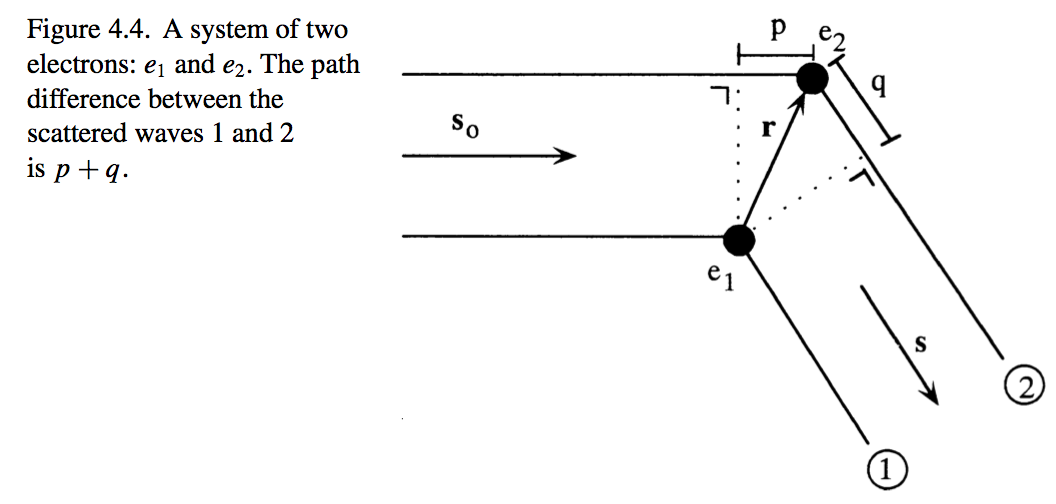 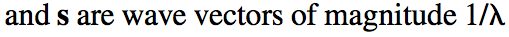 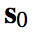 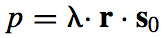 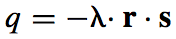 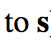 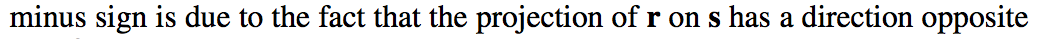 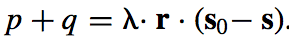 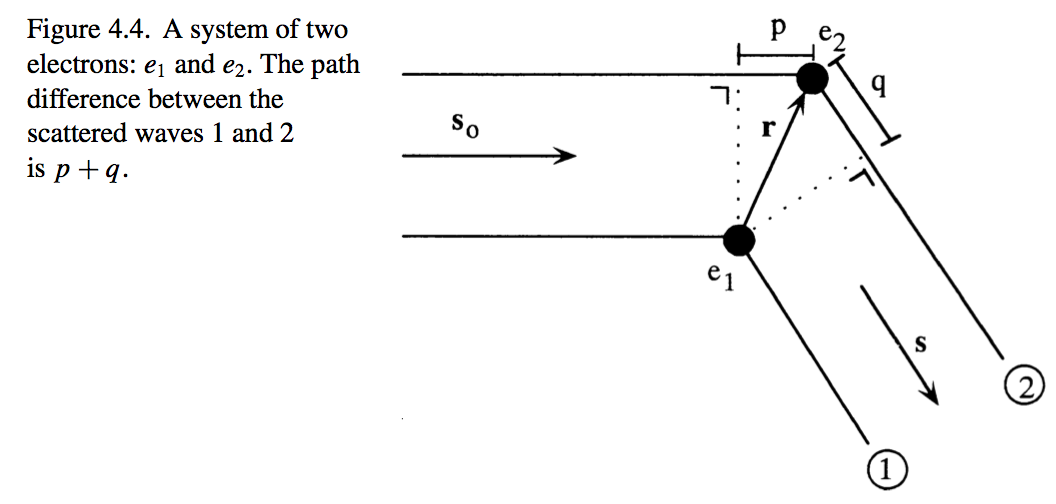 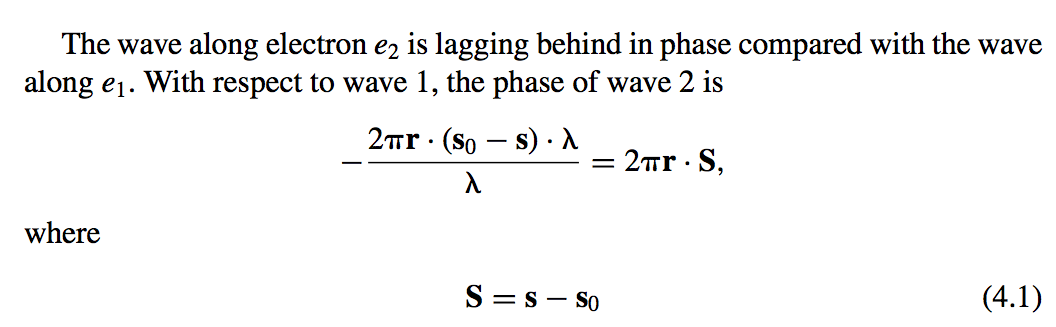 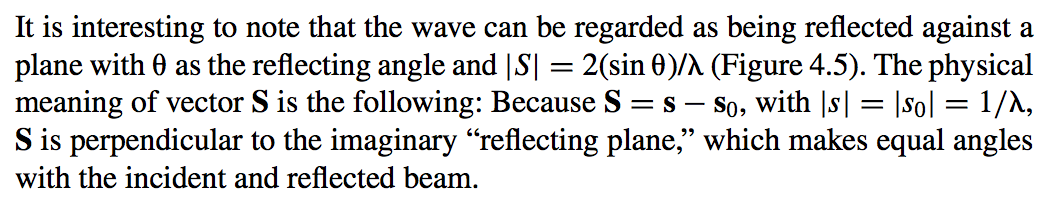 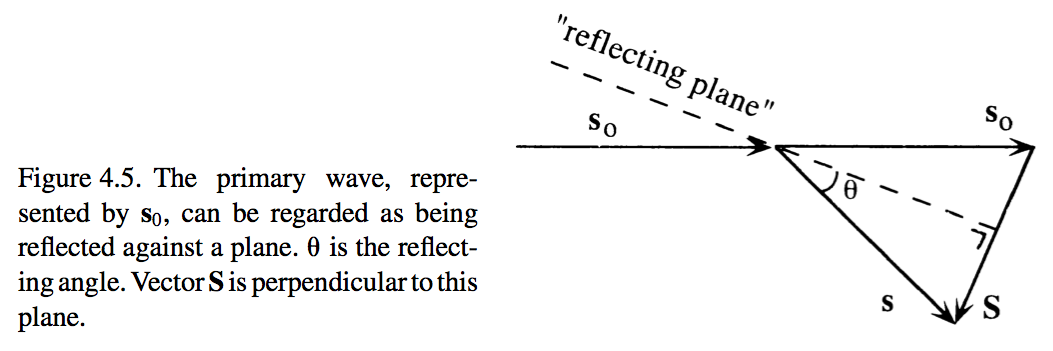 -s0
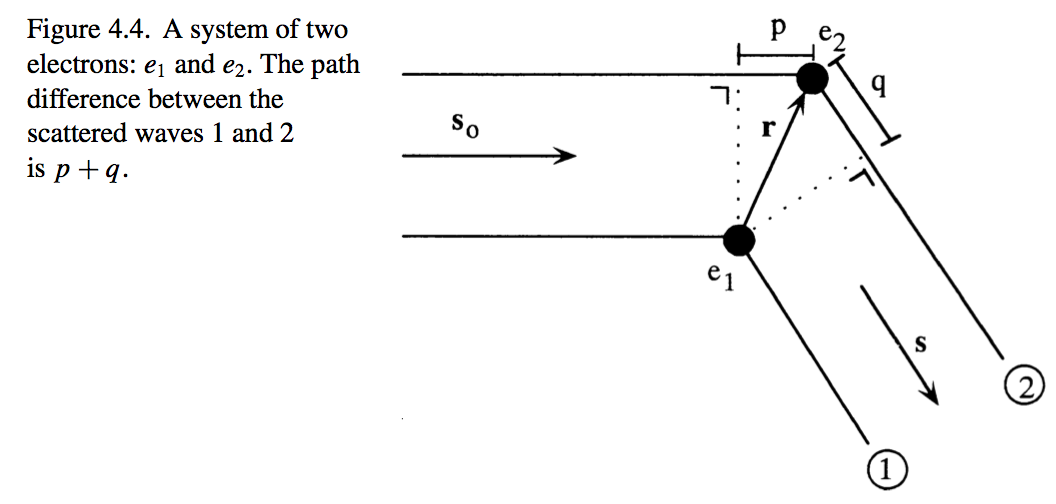 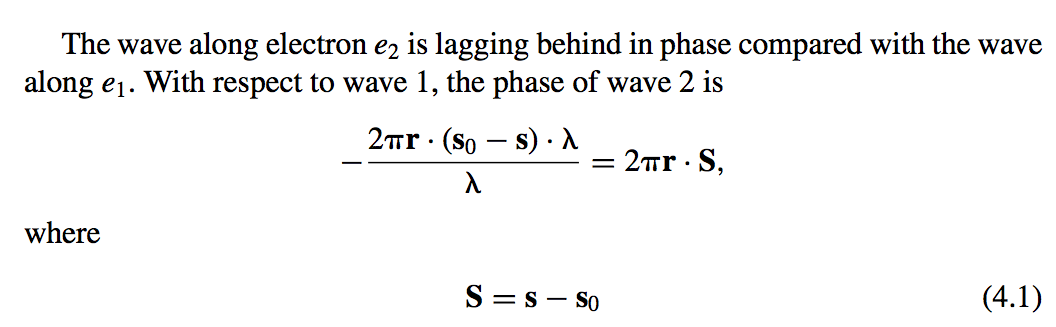 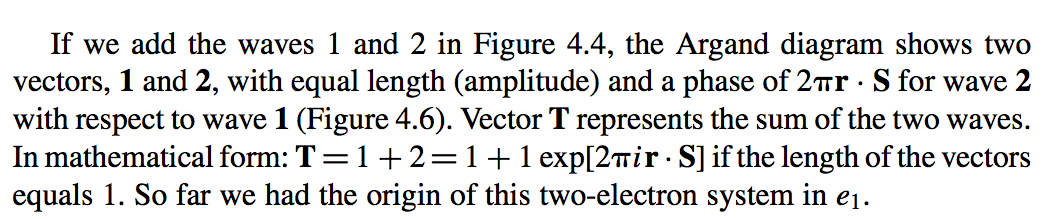 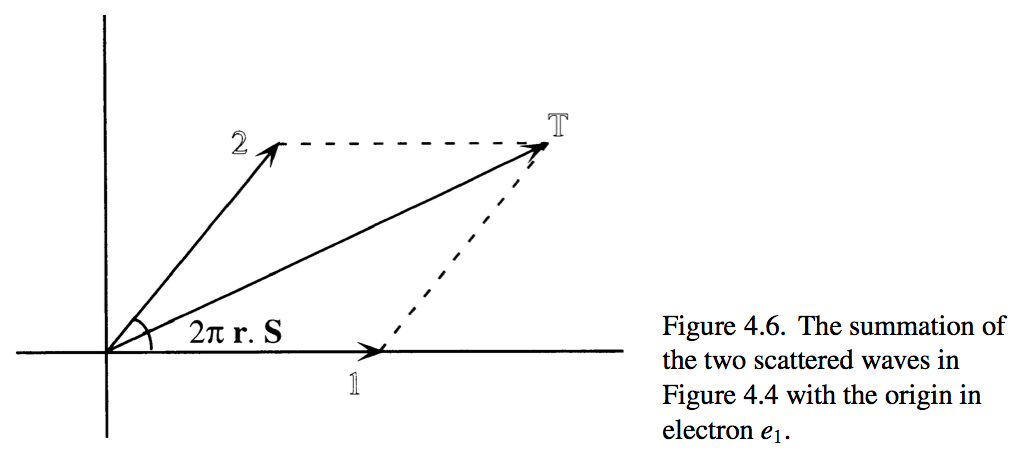 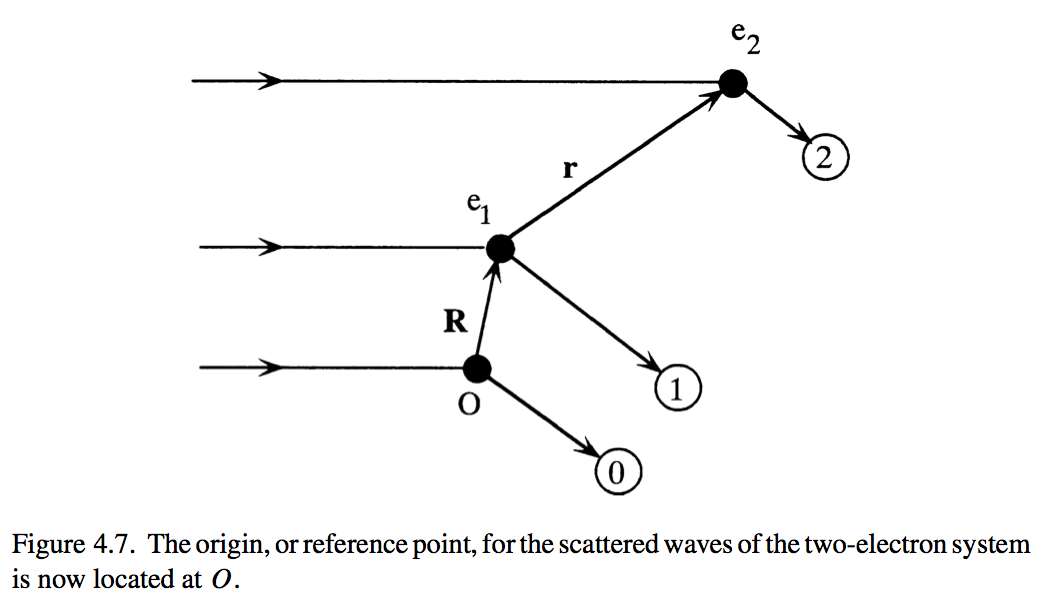 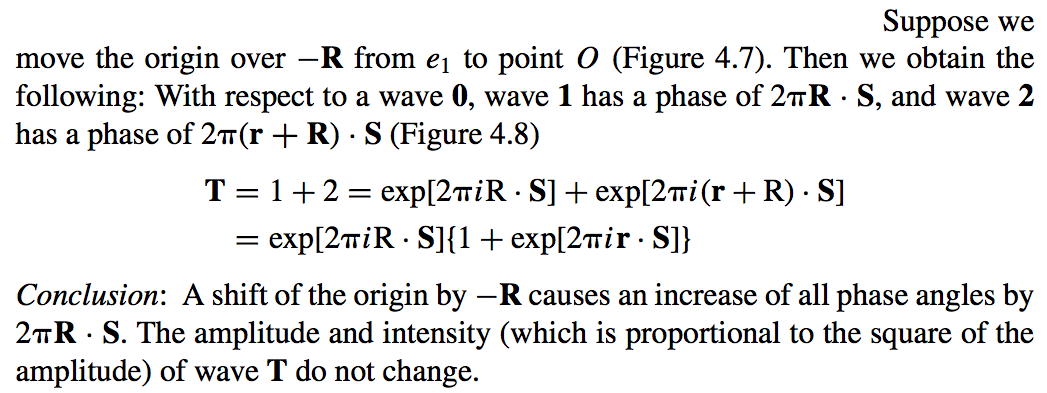 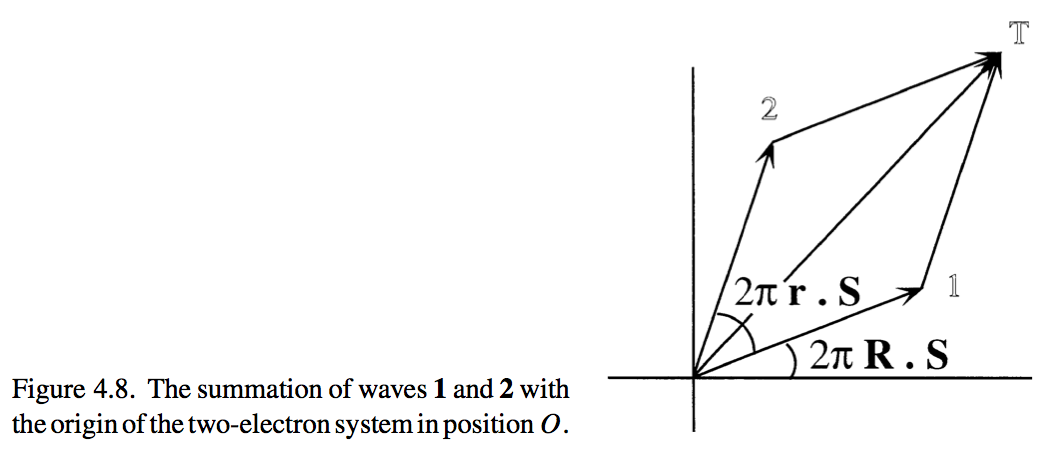 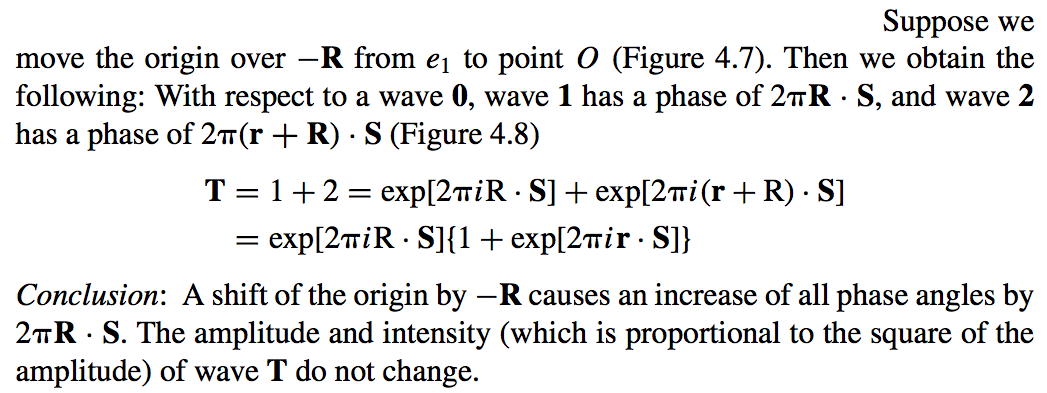 Scattering by an atom
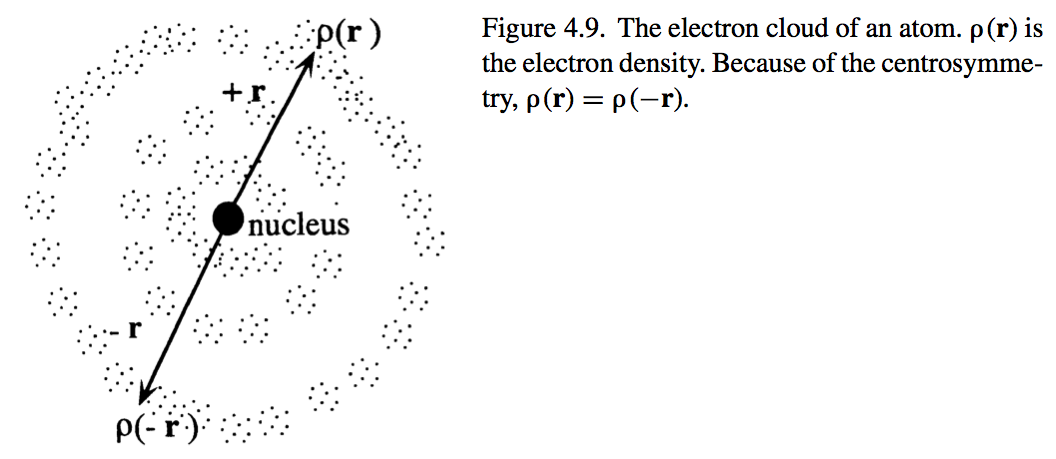 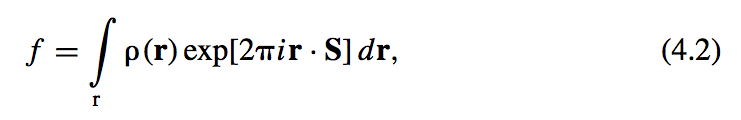 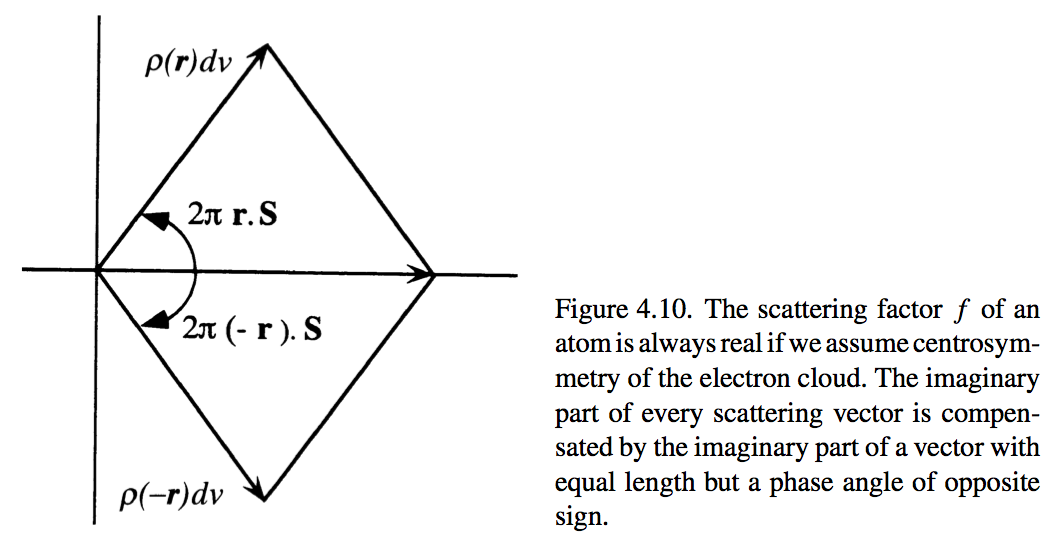 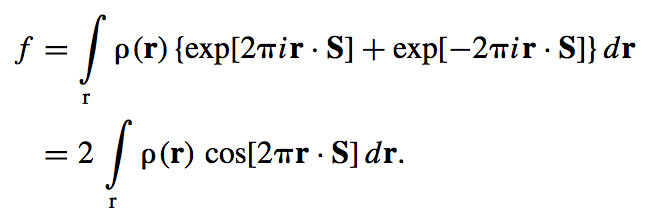 Scattering by an atom depends of the length of |S| (resolution)
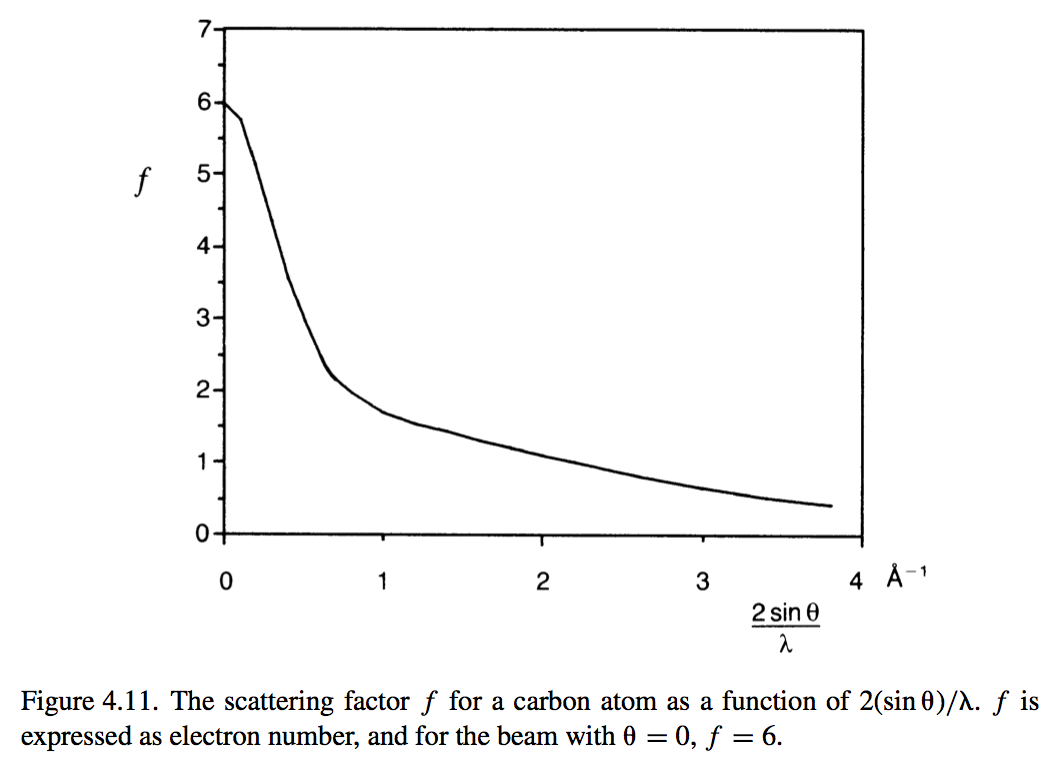 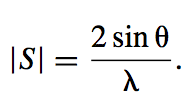 Scattering by a unit cell
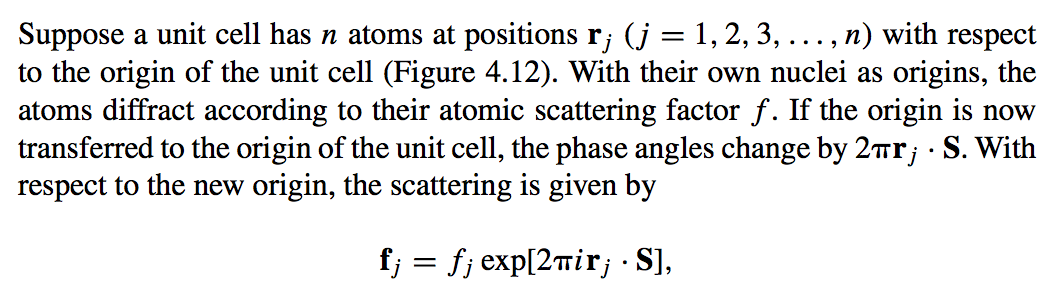 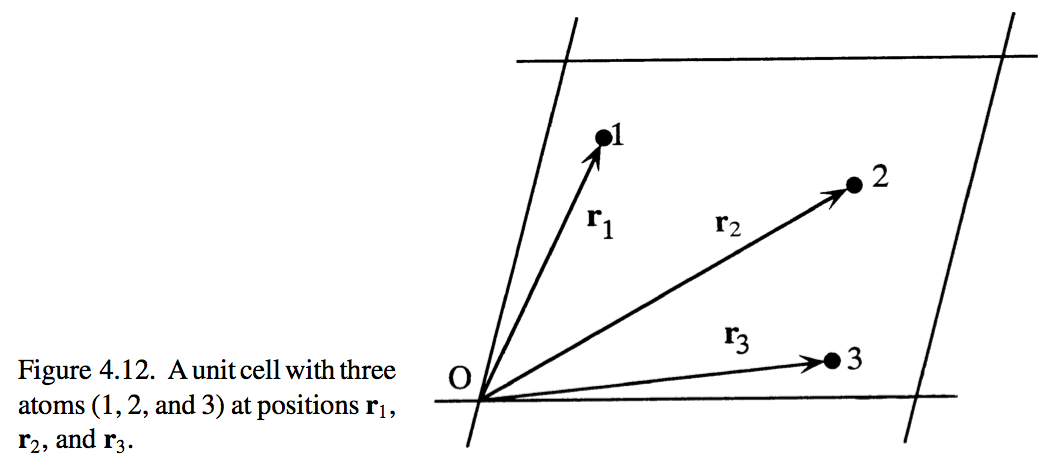 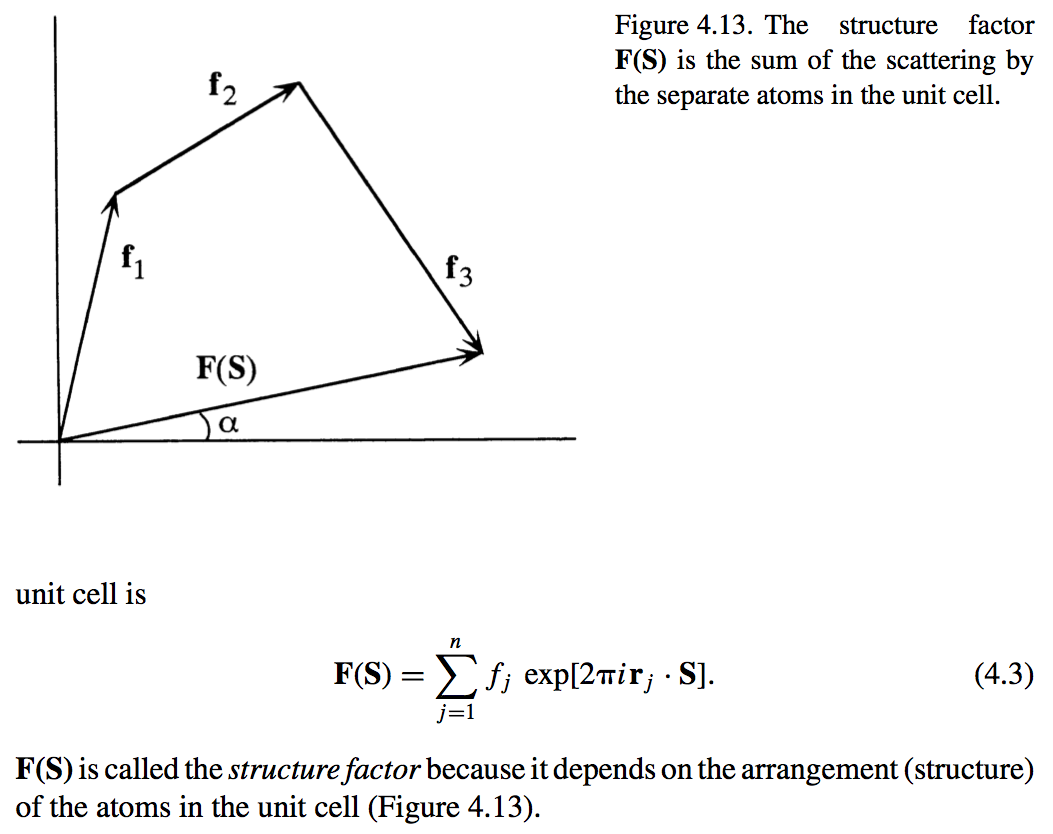 Scattering by a crystal
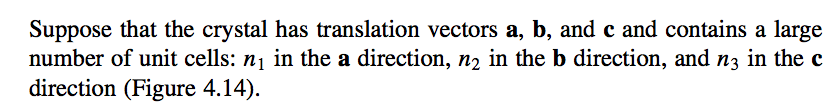 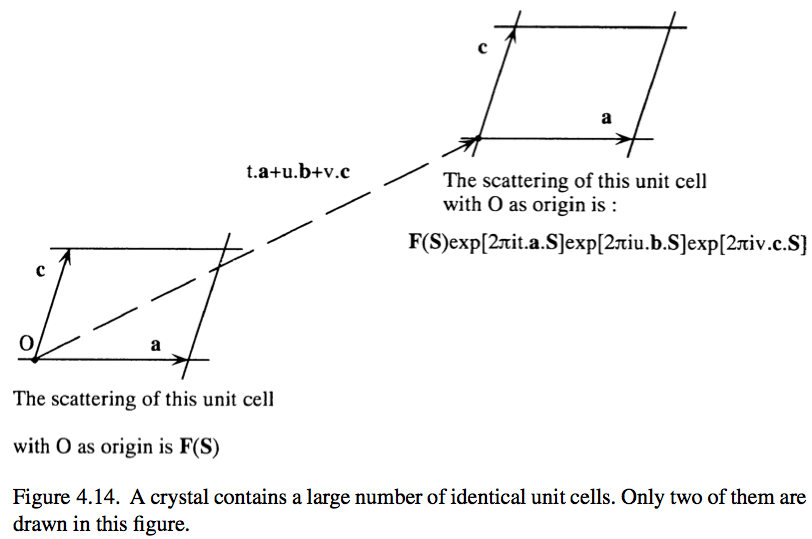 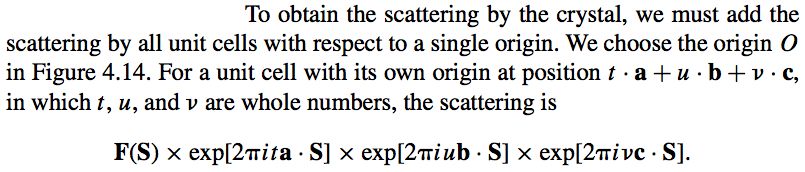 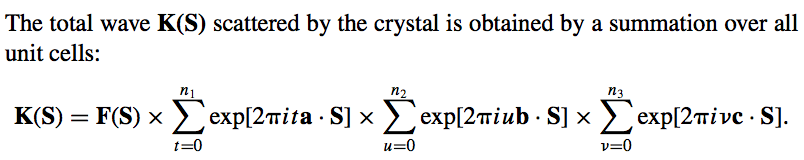 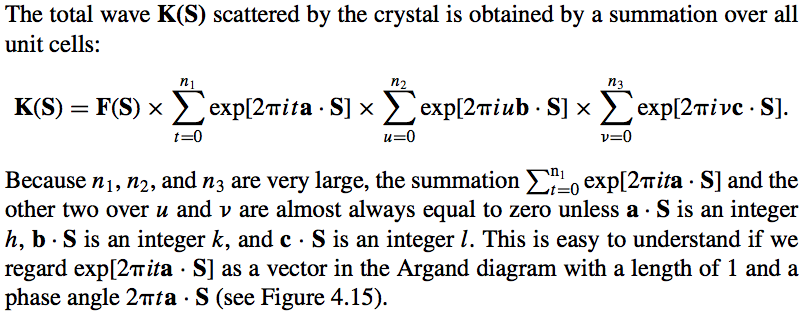 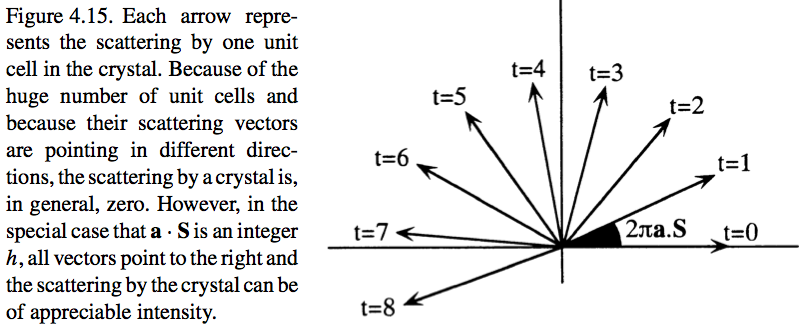 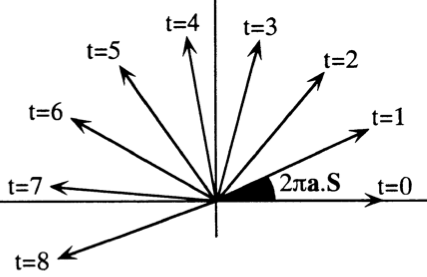 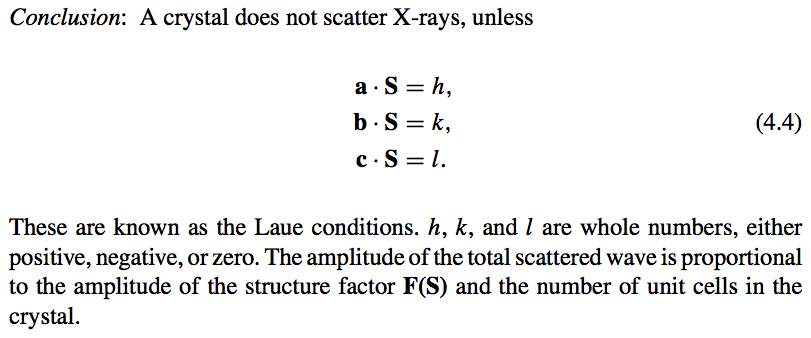 Diffraction Conditions
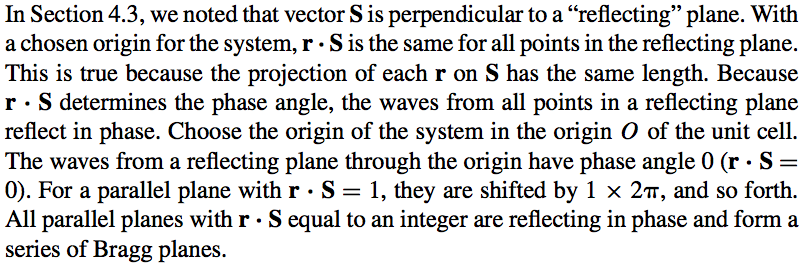 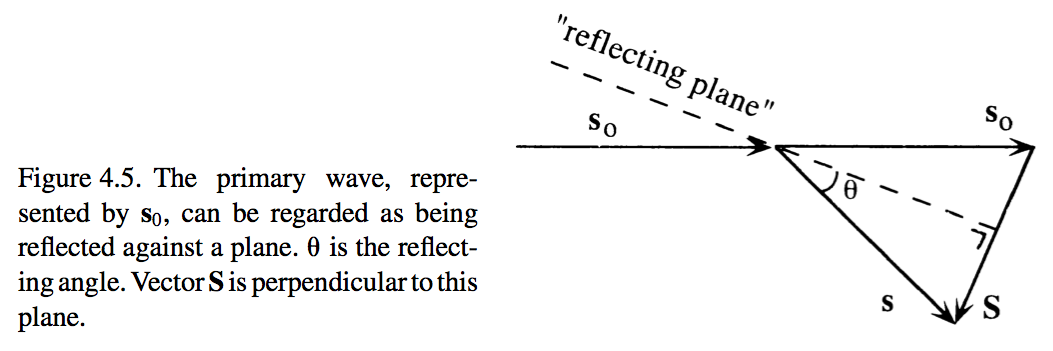 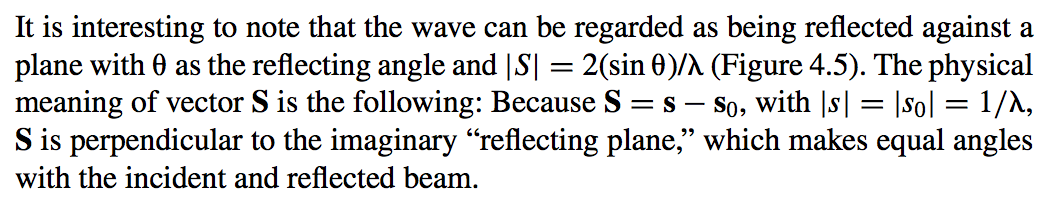 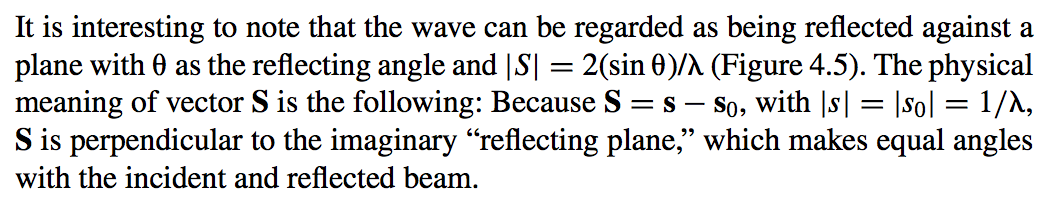 Bragg planes are identical to lattice planes
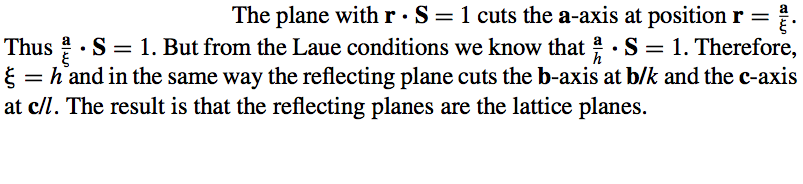 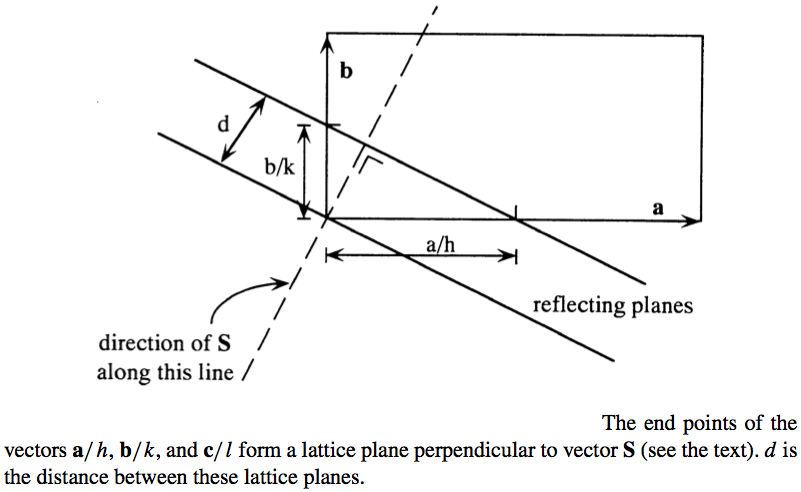 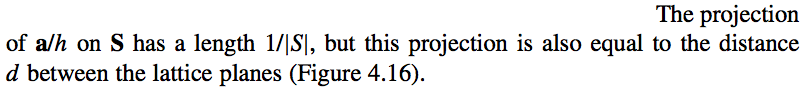 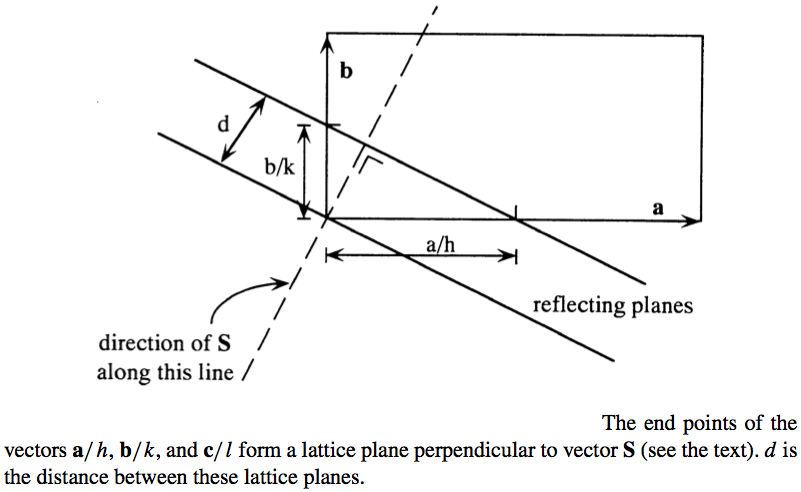 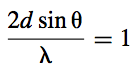 =>
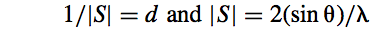 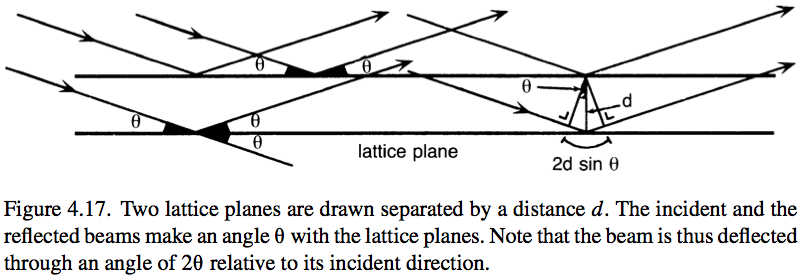 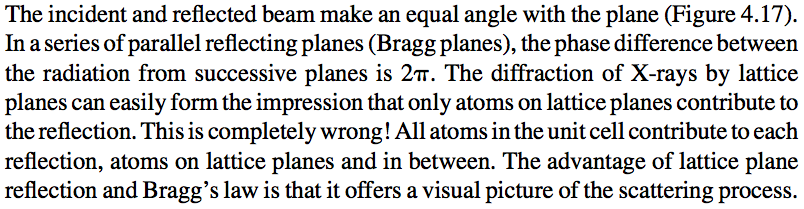 Reciprocal lattice and Ewald construction
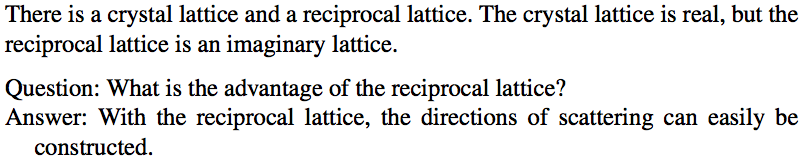 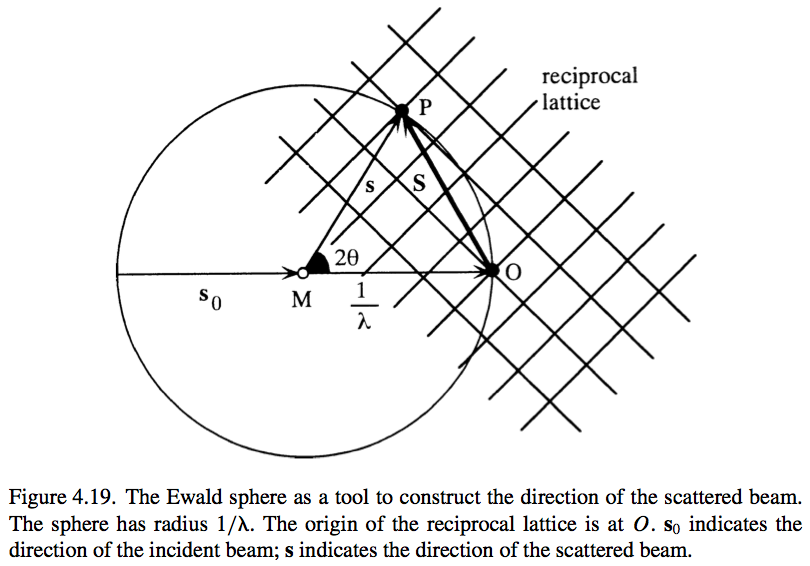 Expected end of lecture #2
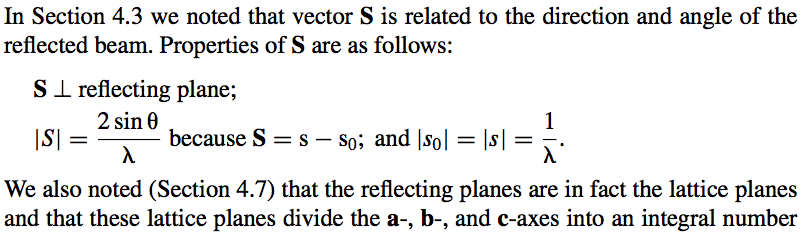 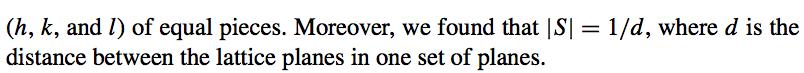 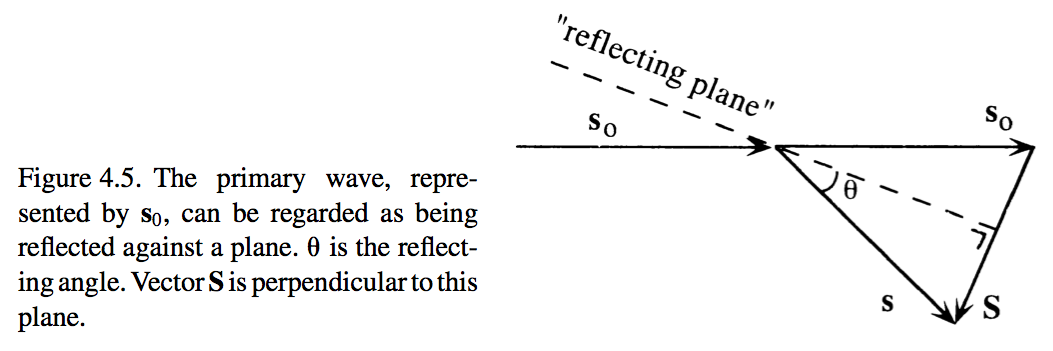 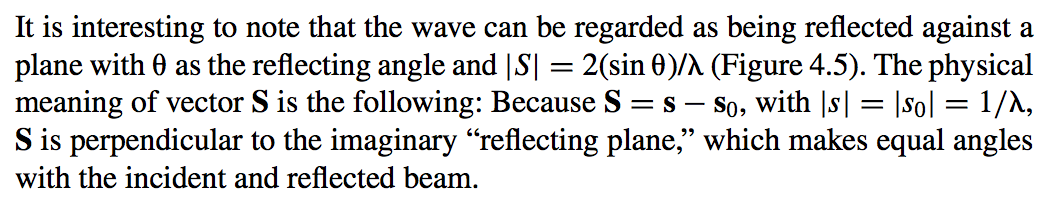 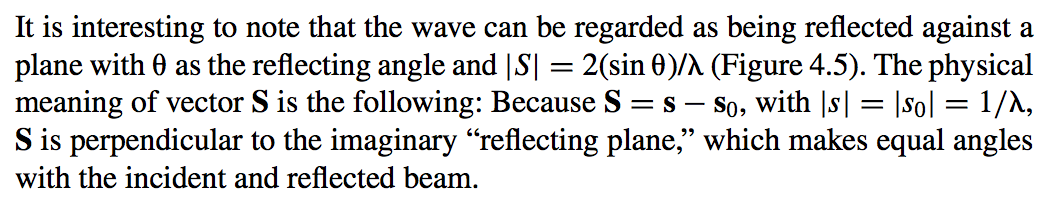 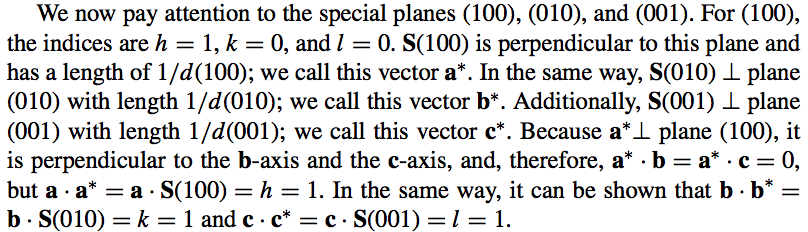 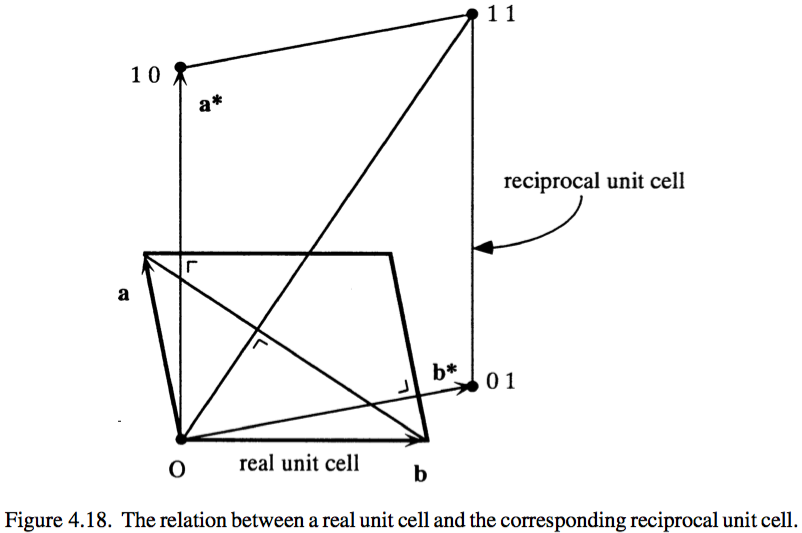 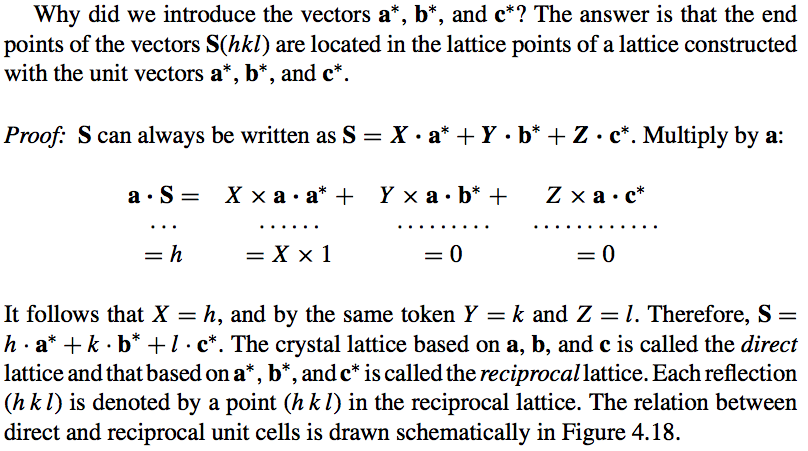 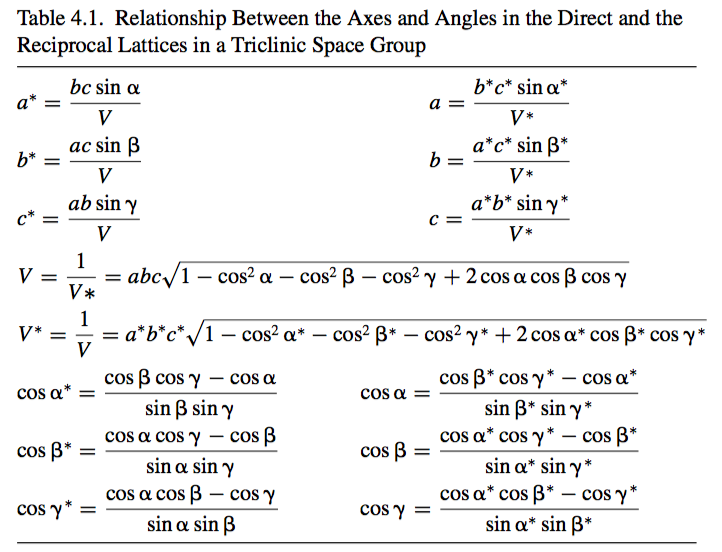 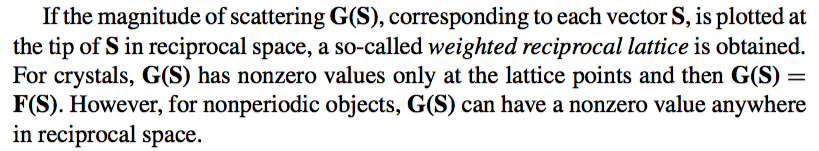 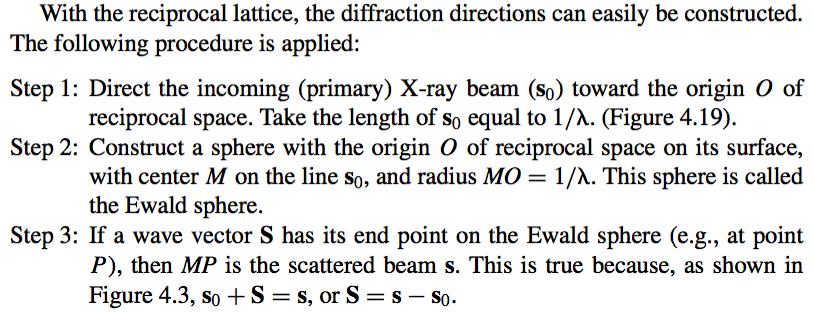 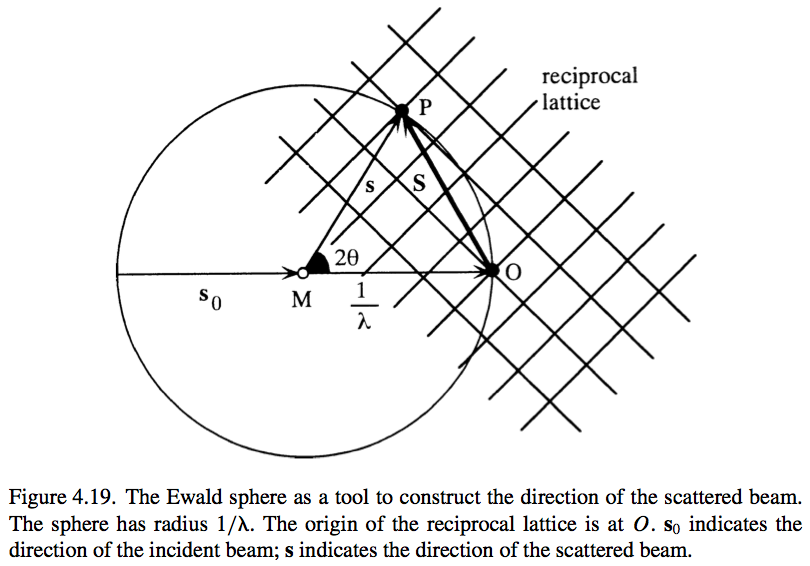 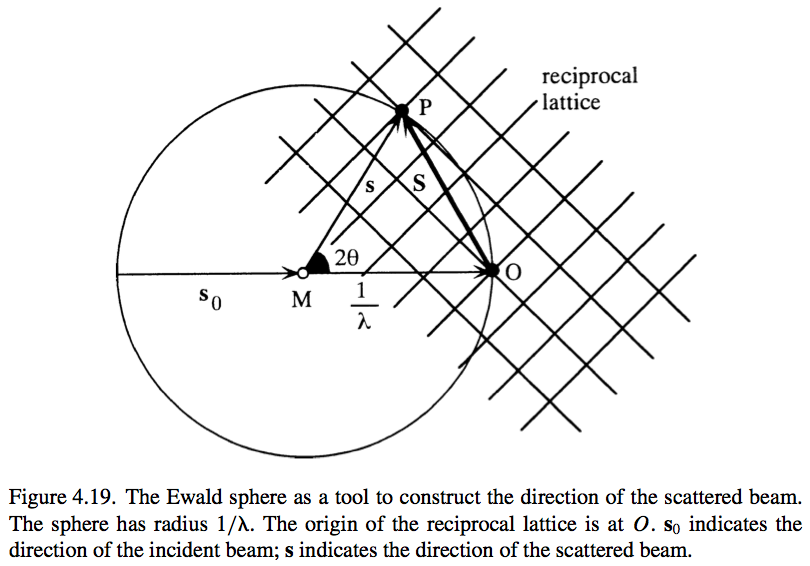 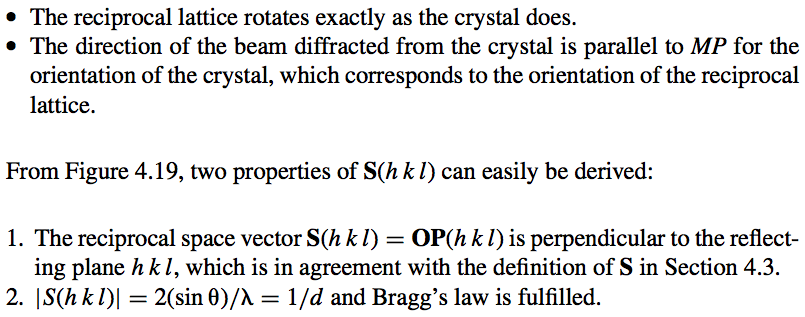 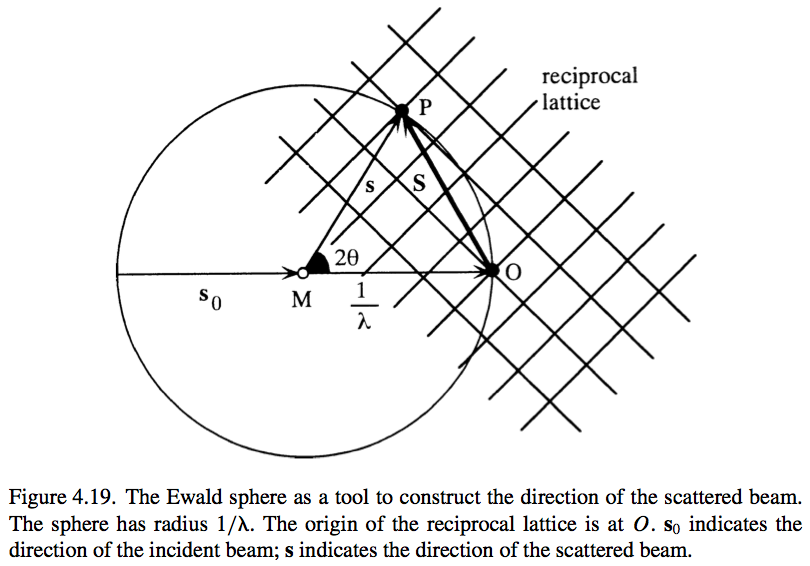 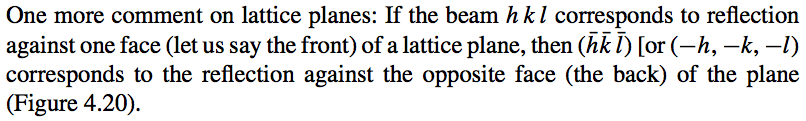 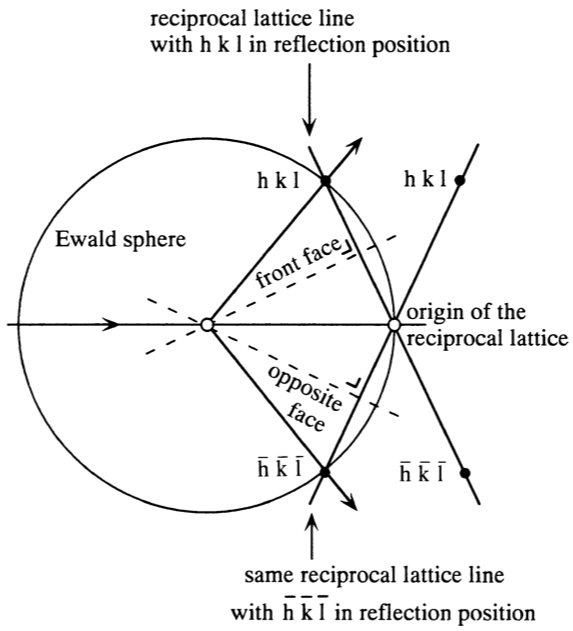 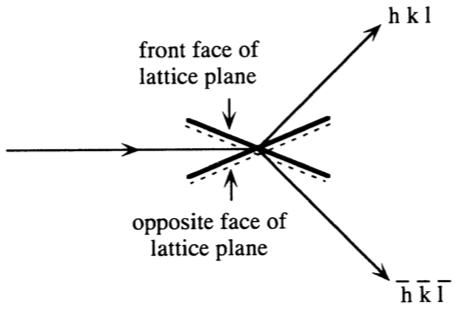 Wave as a vector
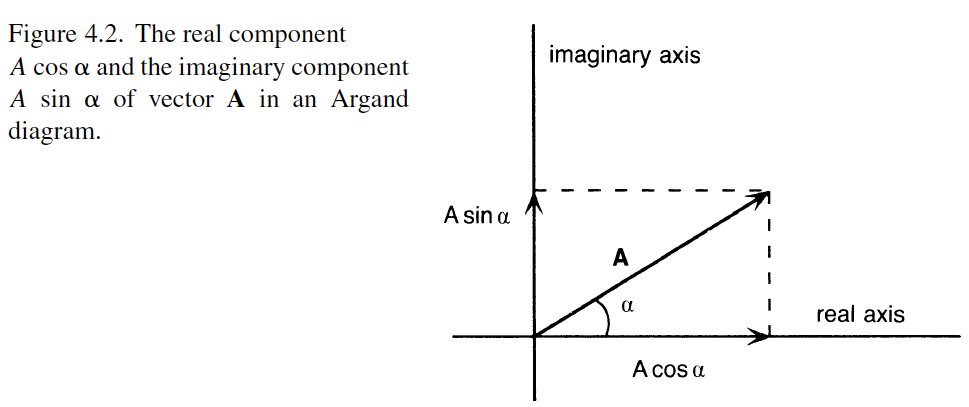 Imaginary axis
A
A- wave amplitude
a- wave phase
A
F
a
Real axis
F=Acosa+iAsina
F=Aexp(ia)
Phase problem
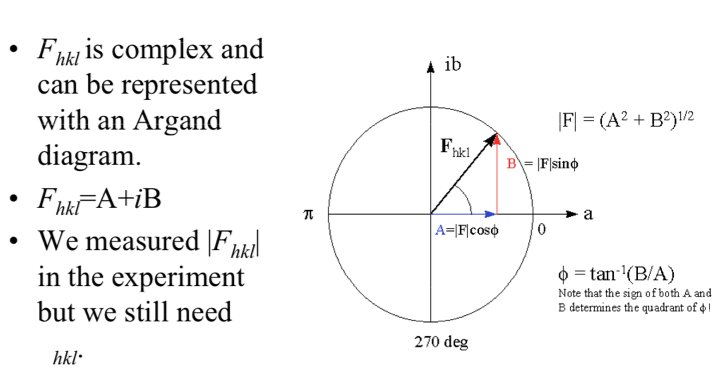 α
α
α
Wave as a vector
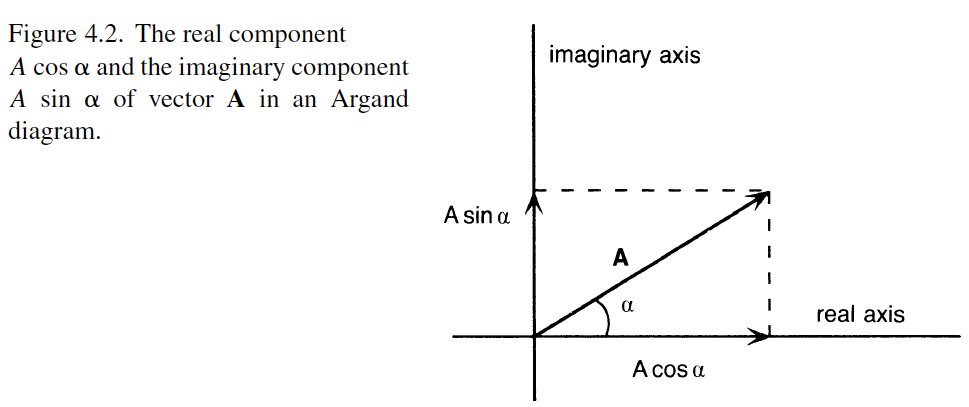 Imaginary axis
A
A
A - wave amplitude
a - wave phase angle
F
a
Real axis
F = A cosa + i A sina
F = A exp(ia)
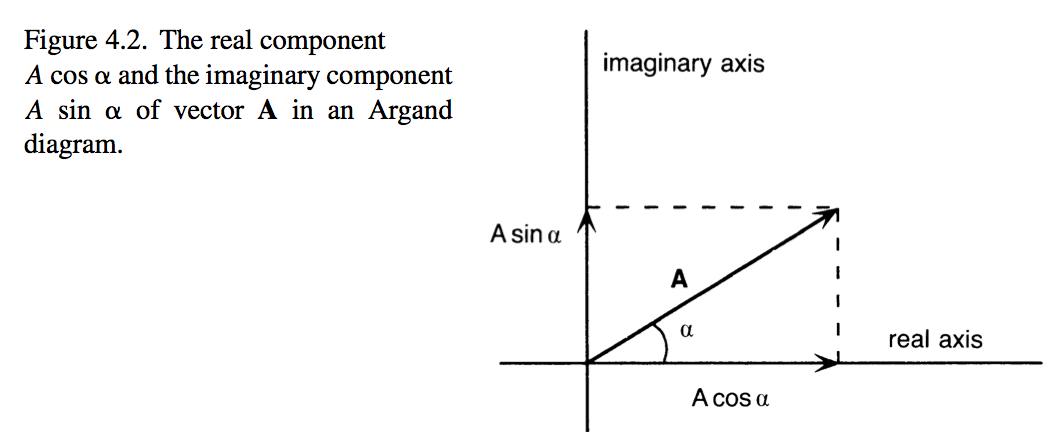 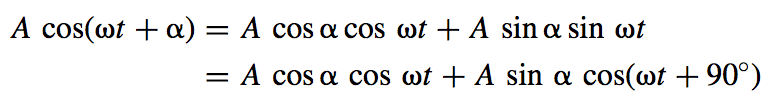 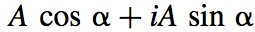 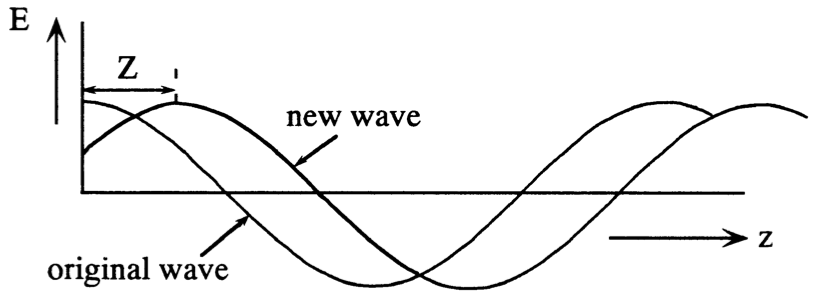 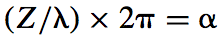 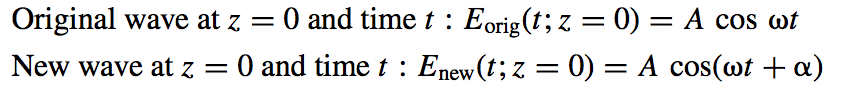 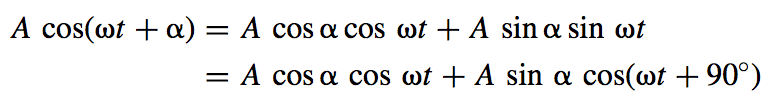 Wave description
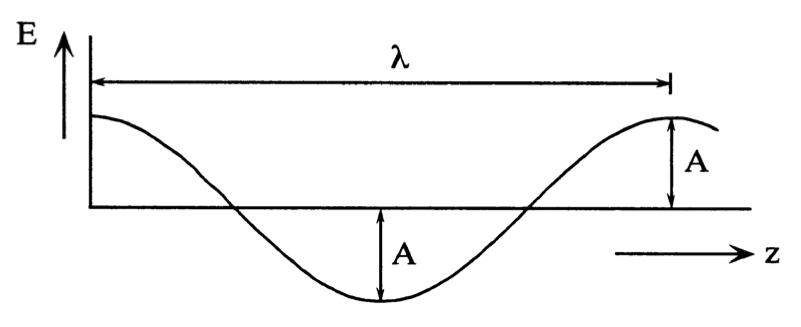 E – electric field strength
t – time
z – position
A – amplitude
λ – wavelength
2π – conversion to angles
ν – frequency
c – speed of light
ω – angular velocity
E(t=0; z) = A cos (2πz/λ)
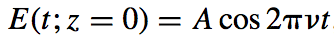 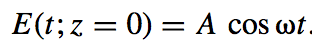 ν = c/λ         ω=2πν
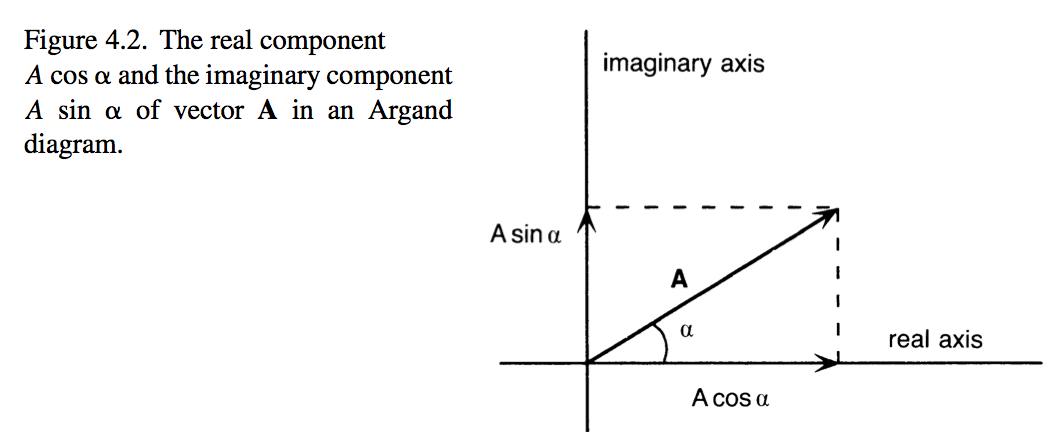 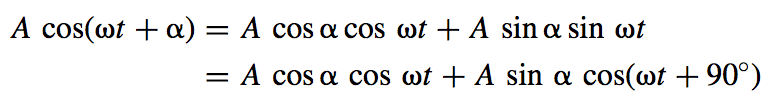 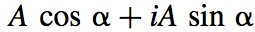